第二章    声现象
第5节  跨学科实践：制作隔音房间模型
项目提出
请你和同学们一起通过制作隔音房间的简易模型，初步探究哪种材料的隔音性能好吧。
项目分析
问题1：生活中那些常见的物品能够充当“房间”？
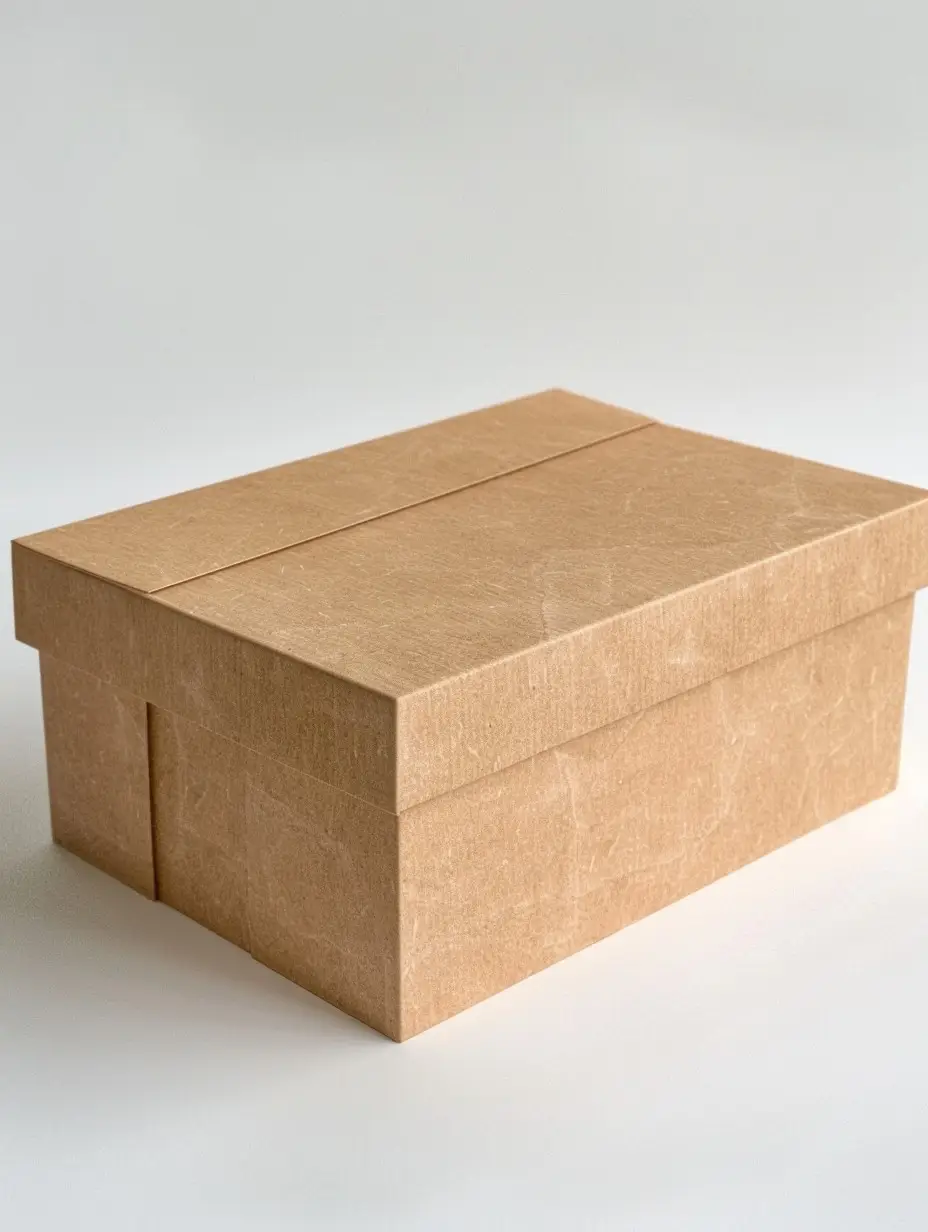 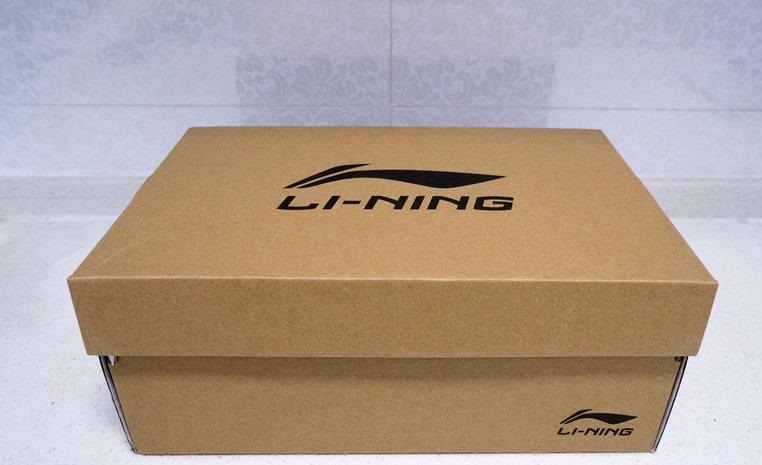 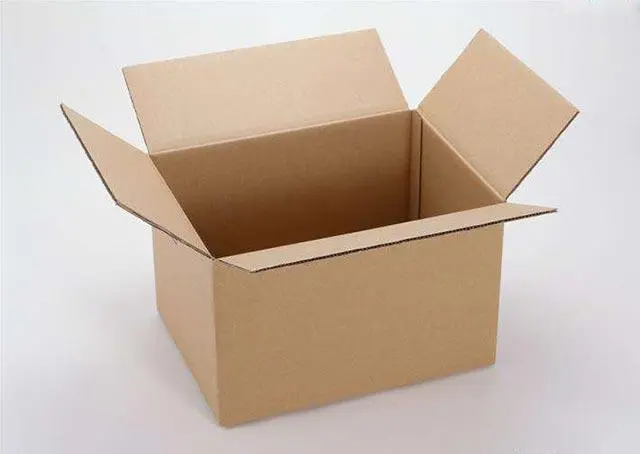 项目分析
问题2：为房间隔音的材料要满足哪些要求？
             可以选用哪些材料？
隔音材料是指在声音传播的过程中，能够阻挡声音的穿透，达到阻止噪声传播的目的。一般是质地坚硬的材料，如钢板、玻璃等，声音传播到它们表面时易发生_____，但其吸音效果差。
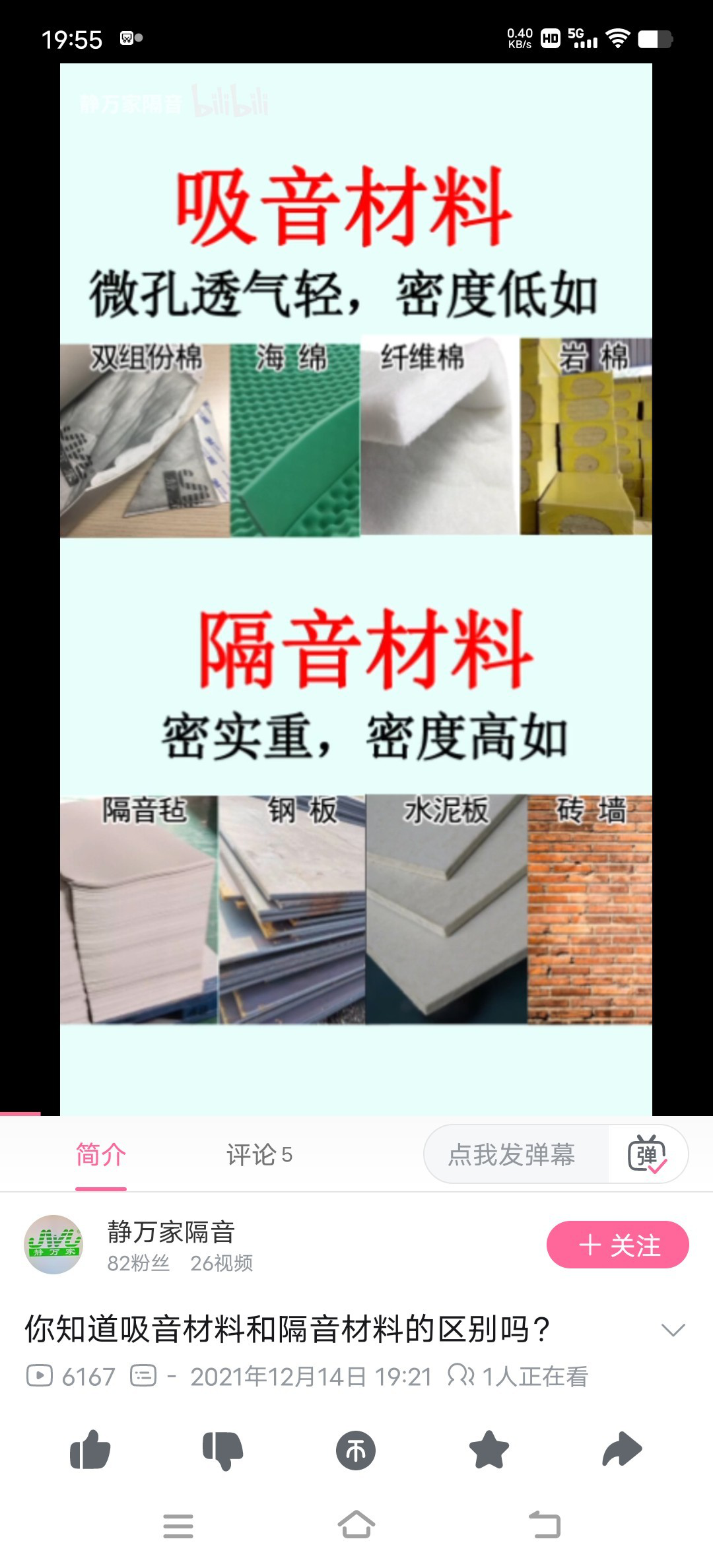 反射
项目分析
问题2：为房间隔音的材料要满足哪些要求？
             可以选用哪些材料？
吸音材料通常采用纤维状、颗粒状或发泡材料形成多孔的疏松结构，当声音遇到这种材料时会引起微孔中的空气振动，使声音的能量______（填“增强”或“衰减”），从而起到吸音作用。
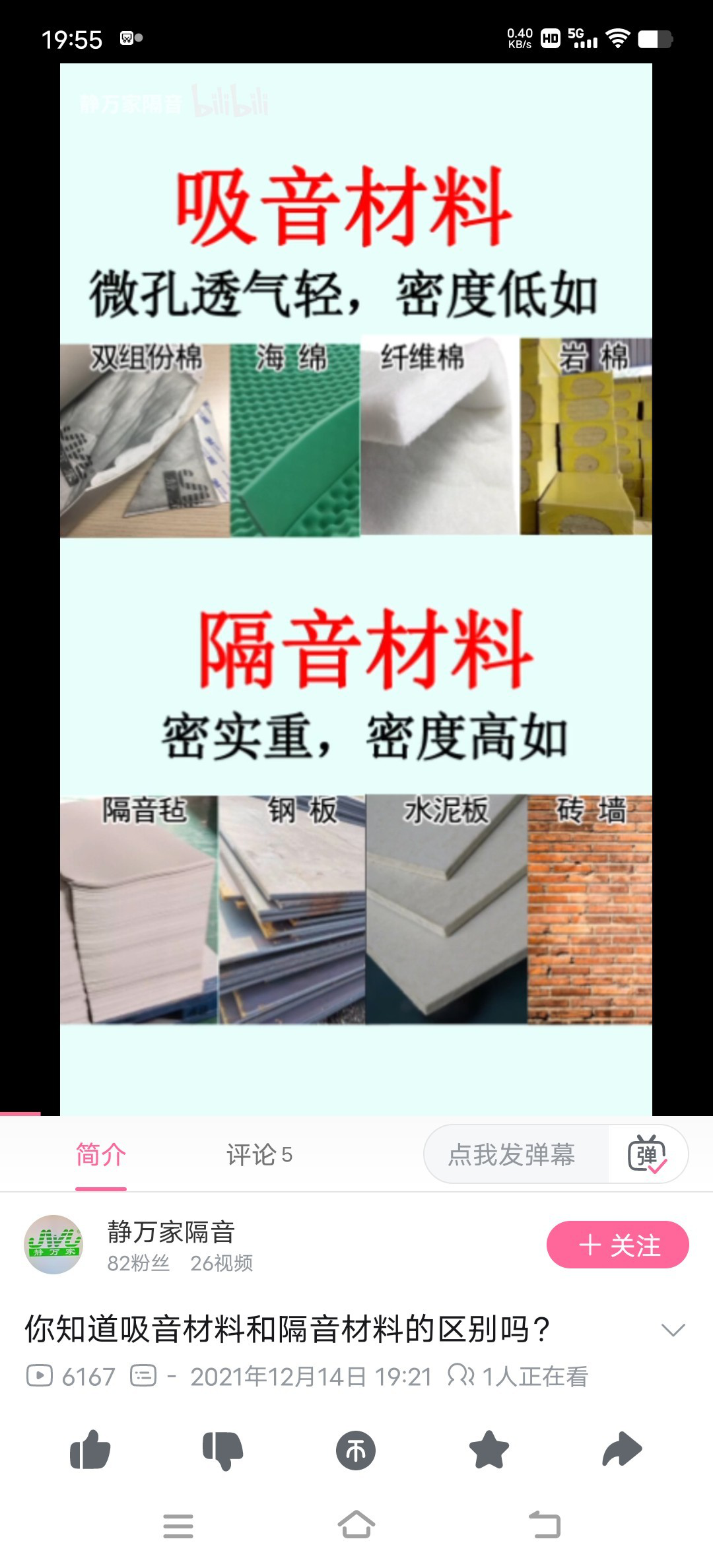 衰减
项目分析
问题3：声音是如何传播到房间外的？
            应怎样放置隔音材料？
防止噪声进入耳朵
防止噪声产生
阻断噪声的传播
在传播过程中减弱
在声源处减弱
在人耳处减弱
项目分析
问题4：怎样测试模型房间的隔音性能？
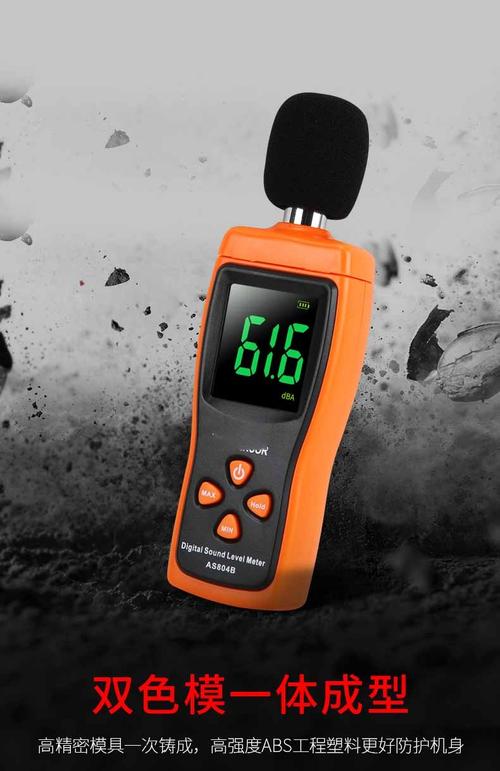 噪声检测仪
项目实施
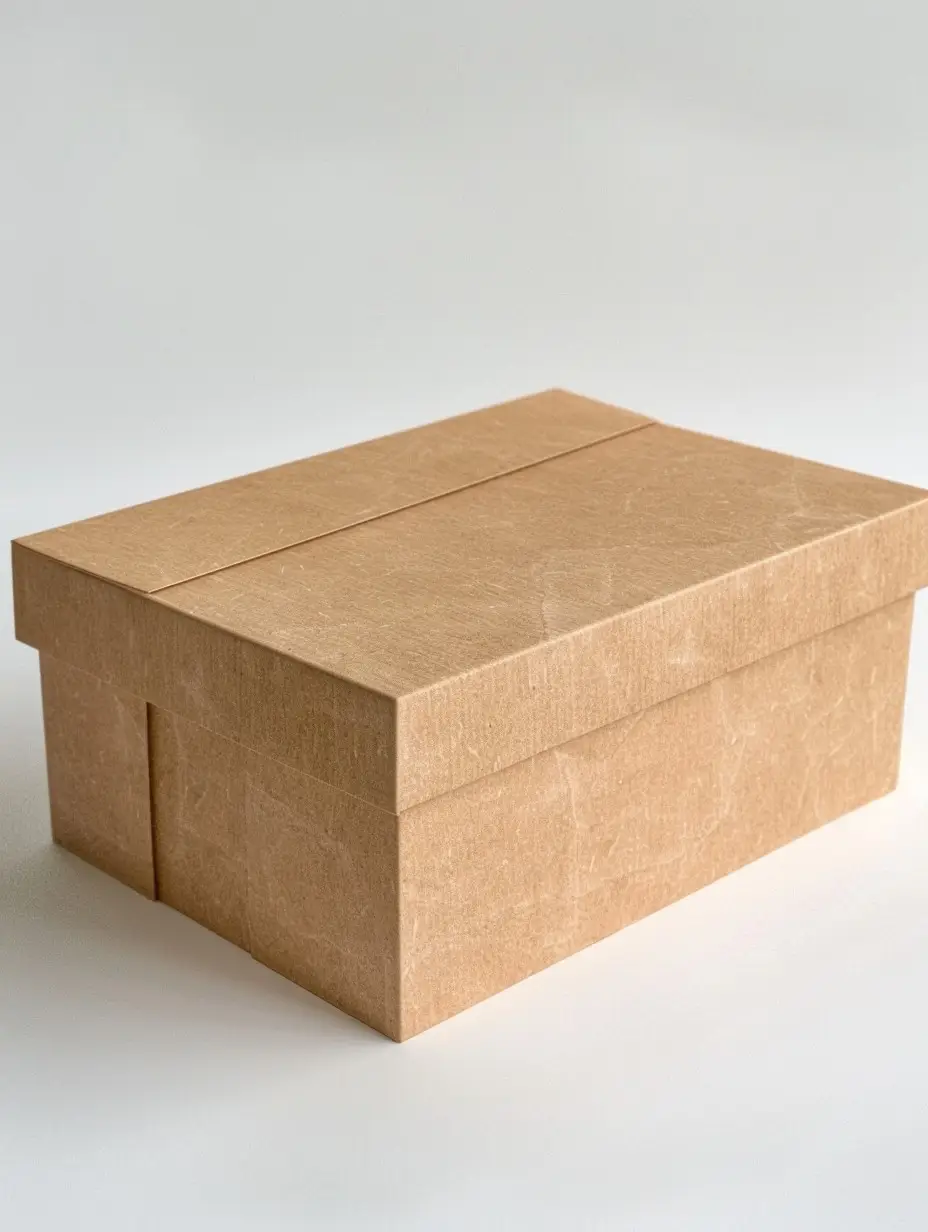 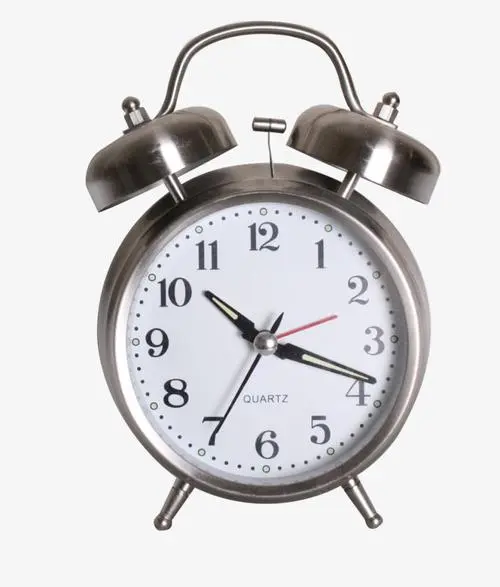 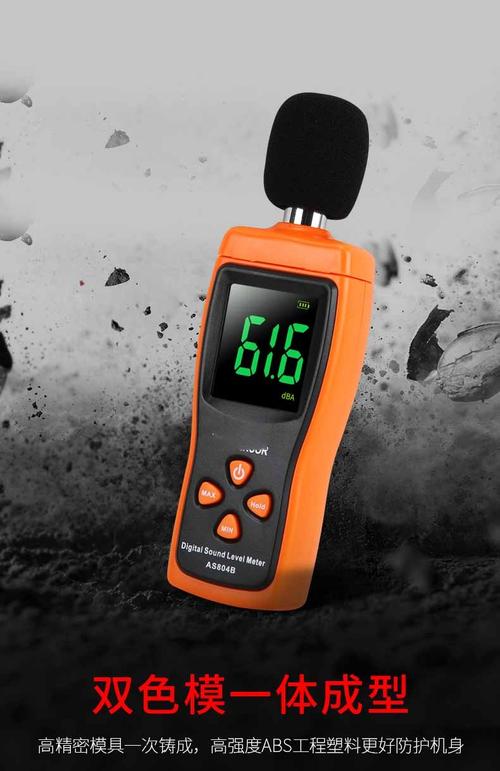 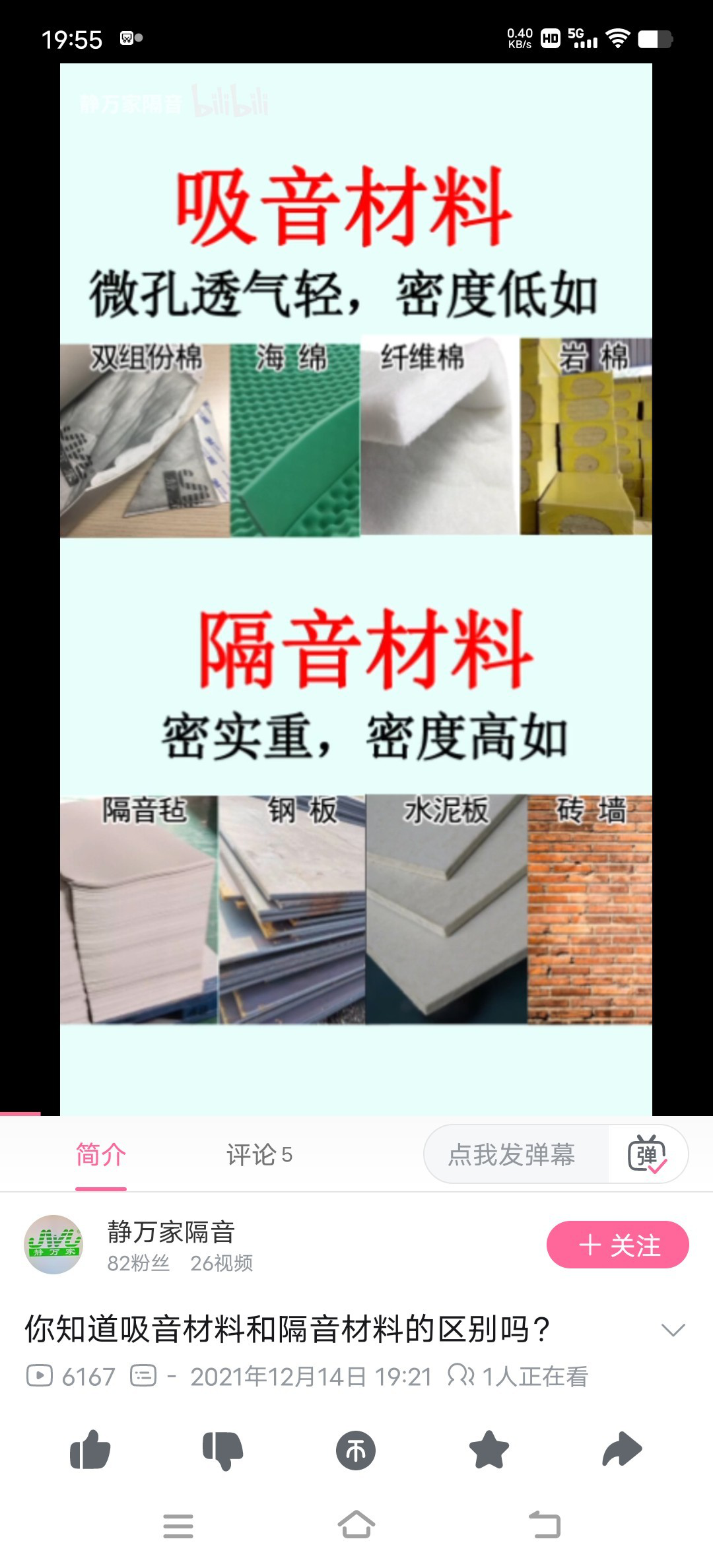 项目实施
相同
项目实施
③猜想：隔音材料的隔音效果可能还与厚度有关，于是选用隔音布，通过改变布的层数继续进行实验，实验数据记录在表2中。_____________________________________________
展示交流
1.实验中采用了__________的研究方法。
2.由此实验可以得出，不同的材料隔音性能是______（填“相同”或“不同”）的；并且材料越厚，其隔音性能越____（填“好”或“差”）。
3.影响物体隔音性能的因素很多，生活中也常常利用双层玻璃来隔音，并把双层玻璃间抽成真空，这样能大大降低噪声响度是因为______________。
控制变量
不同
好
真空不能传声
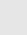 展示交流
如果有了真正的隔音房间，为了做到不打扰他人，也为了自己听力的健康，在使用时还要注意哪些问题？